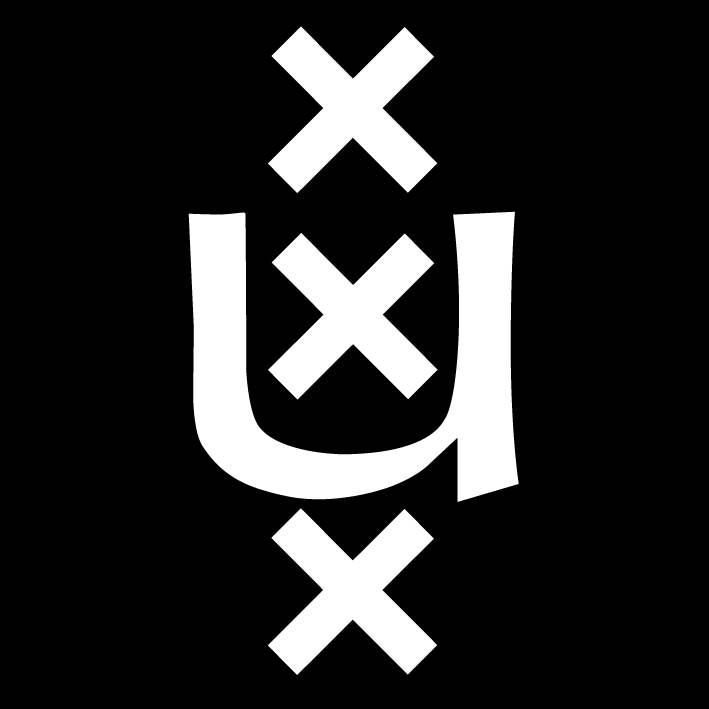 Holographic Renormalization and the Holographic Cotton Tensor
Recent Advances in Topological Quantum Field Theory
University of Lisbon, September 14, 2012
Sebastian de Haro (ITFA and AUC, University of Amsterdam)
Outline
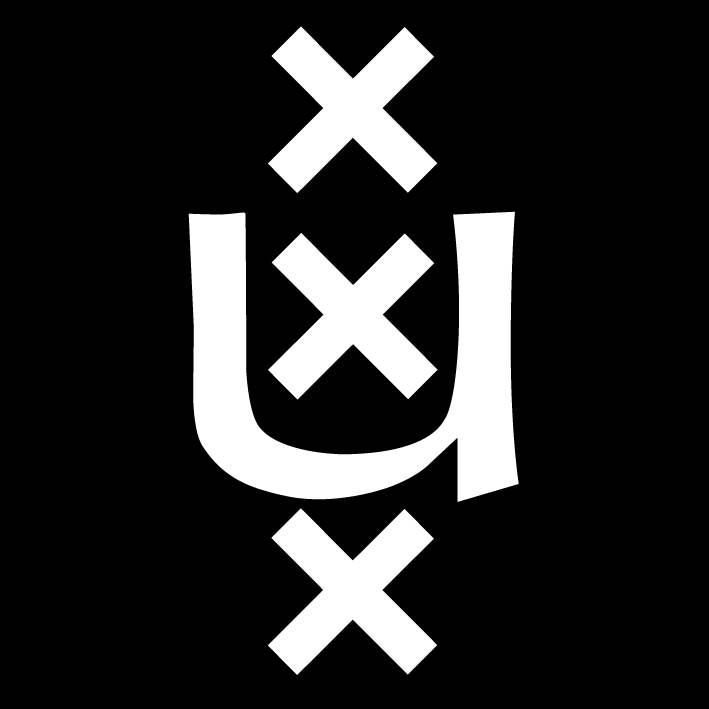 AdS/CFT: generalities and holographic renormalization
Boundary graviton: duality and CFT coupled to gravity
Instanton solutions
Holographic Cotton Tensor. SdH, UvA
AdS/CFT
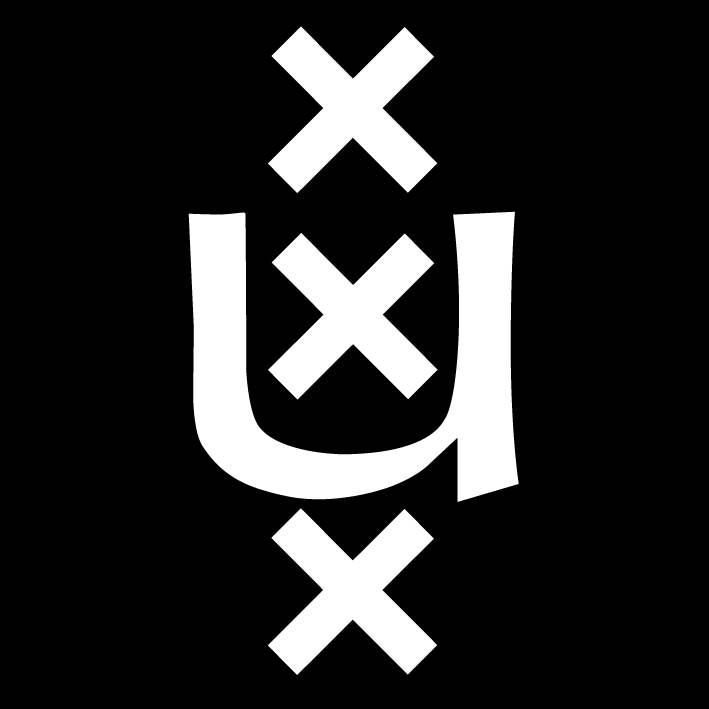 Holographic Cotton Tensor. SdH, UvA
Euclidean AdS
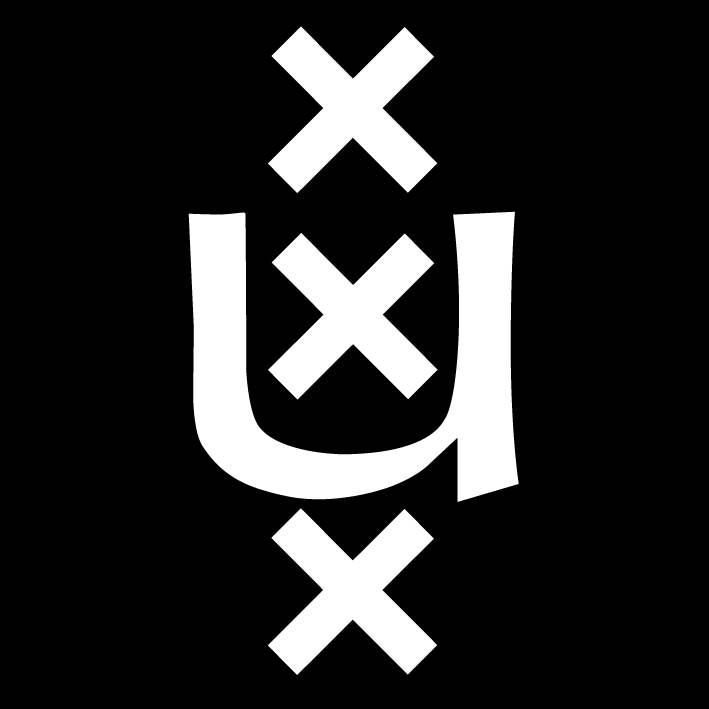 Holographic Cotton Tensor. SdH, UvA
Bulk Hilbert Space
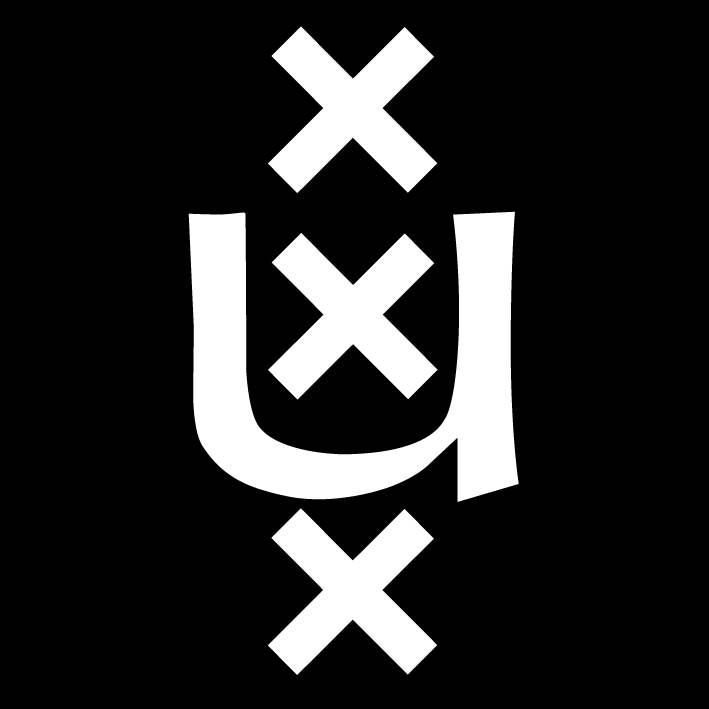 Holographic Cotton Tensor. SdH, UvA
AdS/CFT
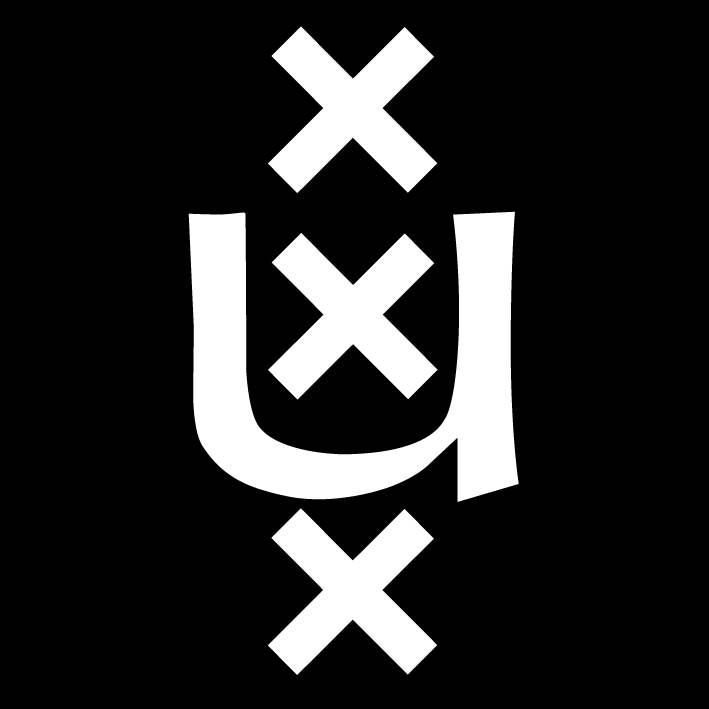 Holographic Cotton Tensor. SdH, UvA
AdS/CFT
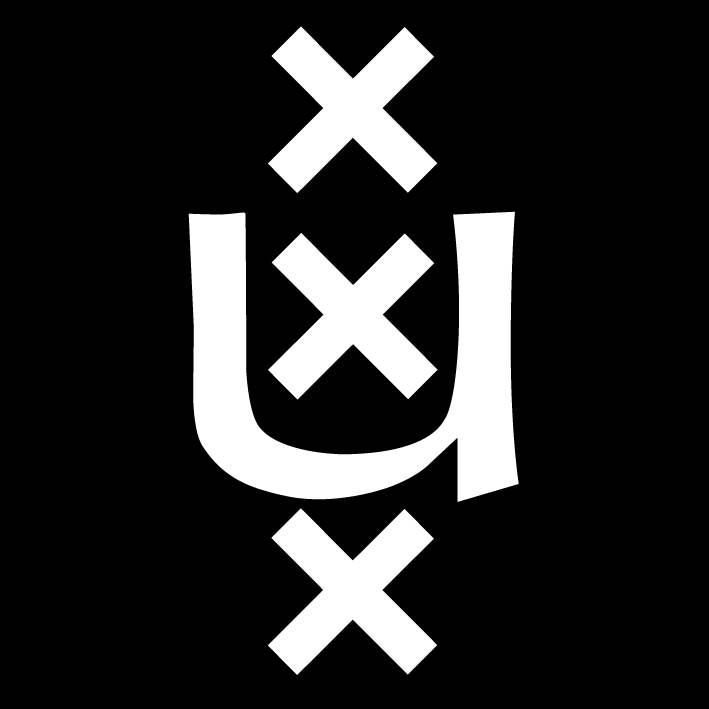 Holographic Cotton Tensor. SdH, UvA
Example: 2-point function
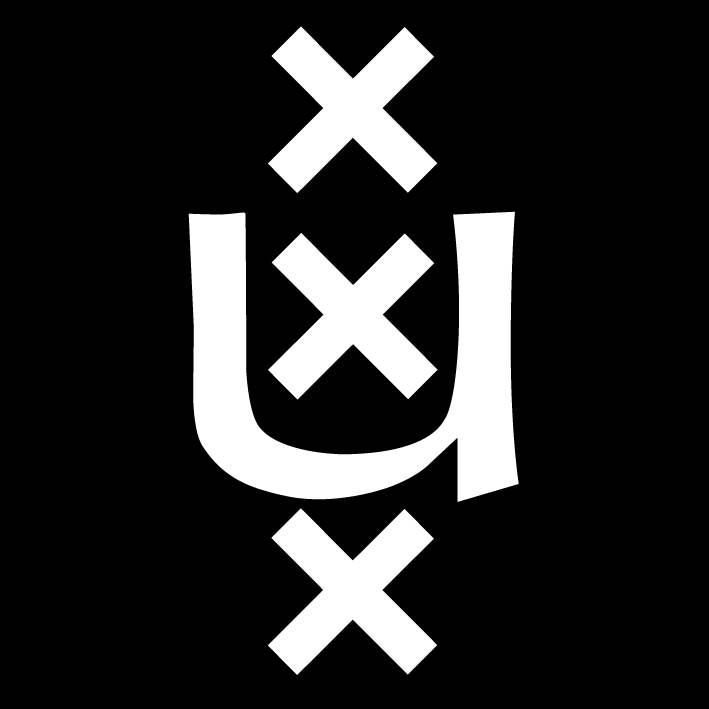 Holographic Cotton Tensor. SdH, UvA
Holographic Renormalization
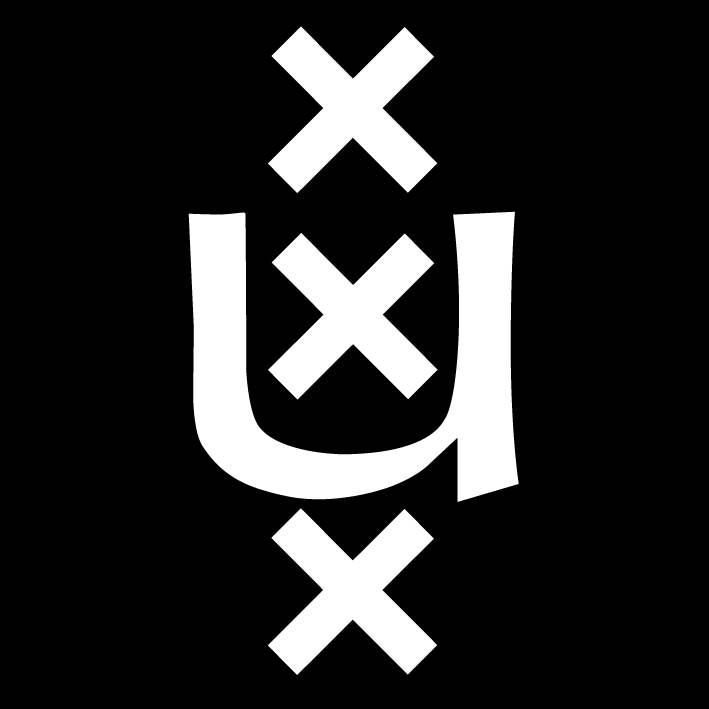 Holographic Cotton Tensor. SdH, UvA
Holographic Renormalization
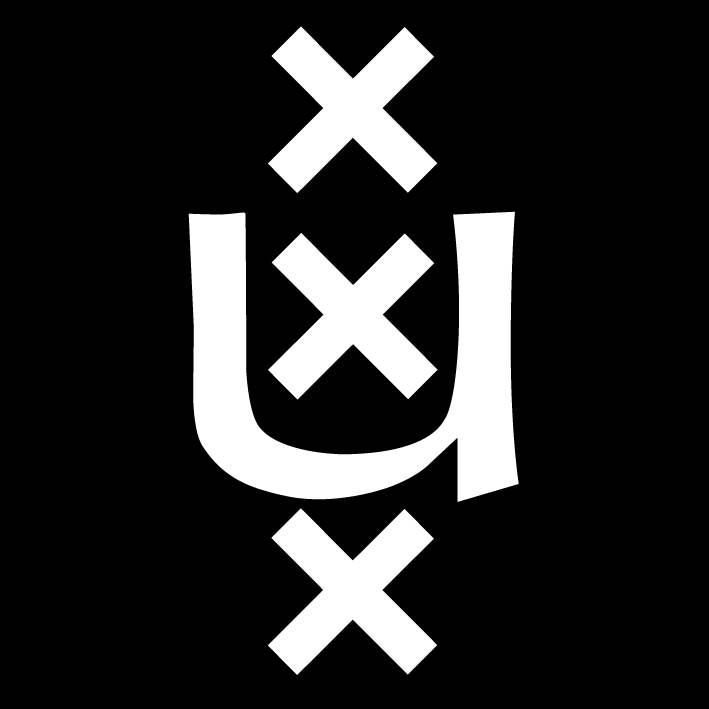 Holographic Cotton Tensor. SdH, UvA
Holographic Renormalization
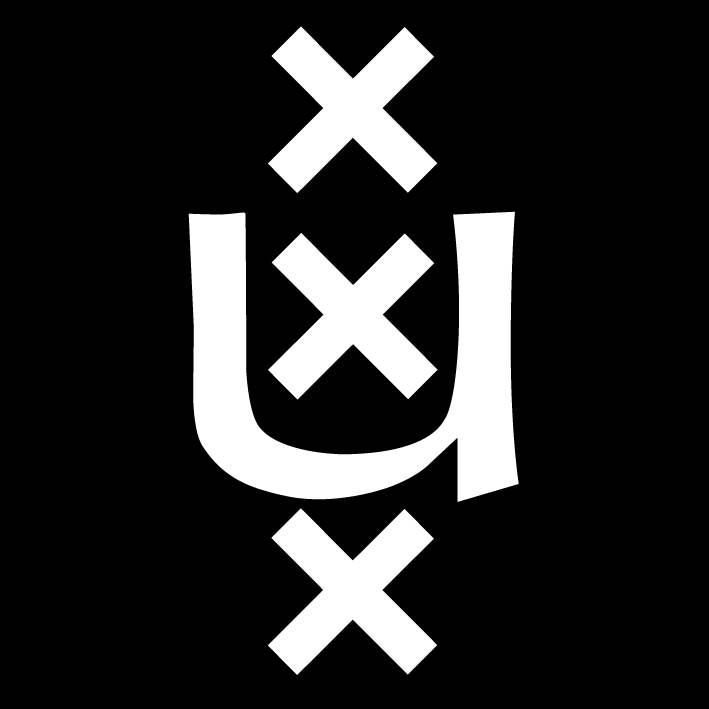 Holographic Cotton Tensor. SdH, UvA
Holographic Renormalization
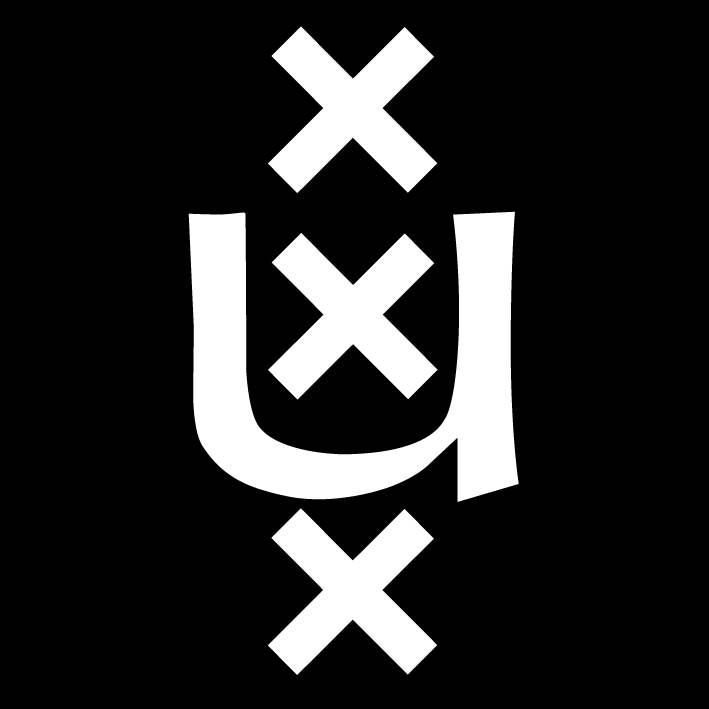 Holographic Cotton Tensor. SdH, UvA
Holographic Renormalization
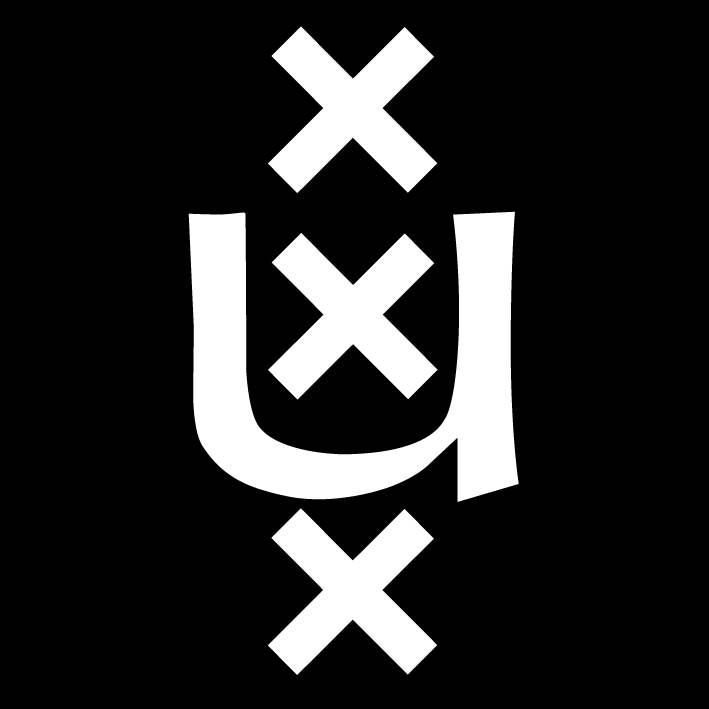 Holographic Cotton Tensor. SdH, UvA
Holographic Renormalization
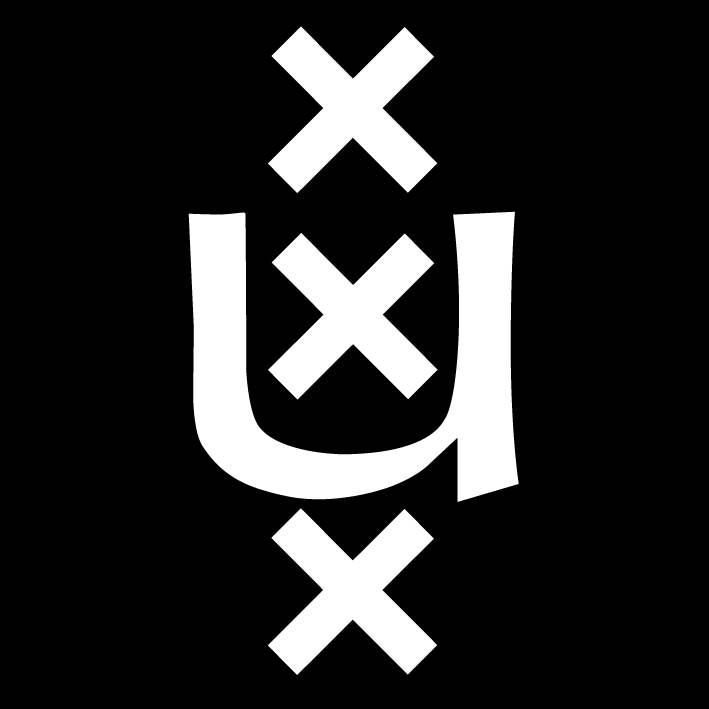 Holographic Cotton Tensor. SdH, UvA
The Boundary Graviton
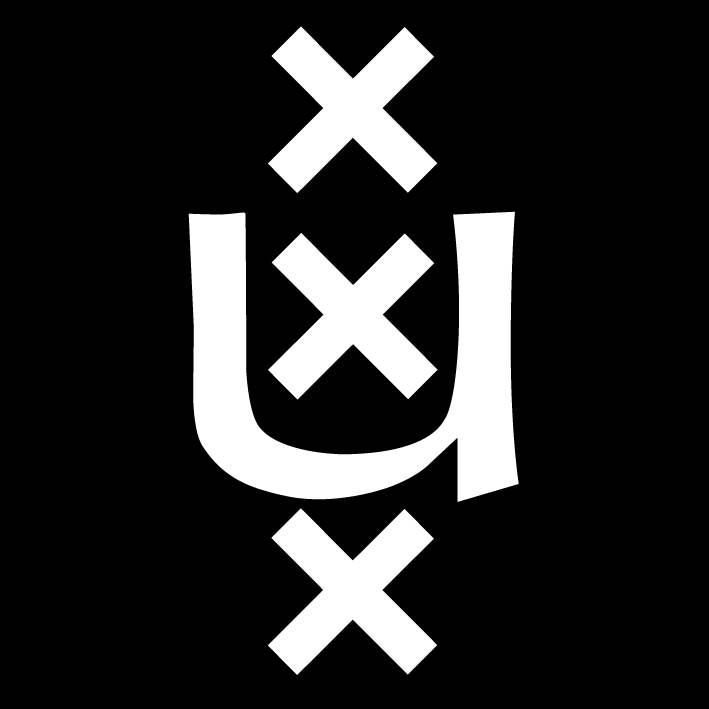 Holographic Cotton Tensor. SdH, UvA
The Boundary Graviton
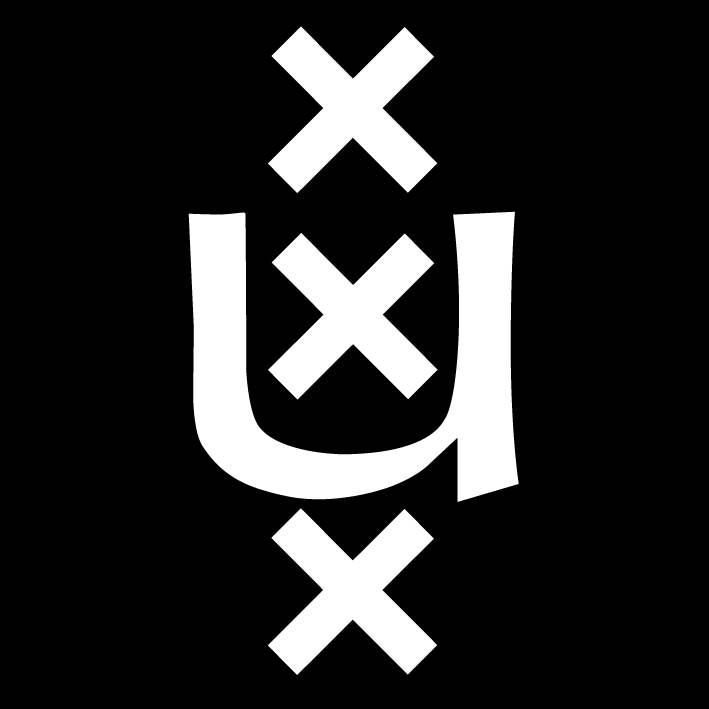 Holographic Cotton Tensor. SdH, UvA
Instantons
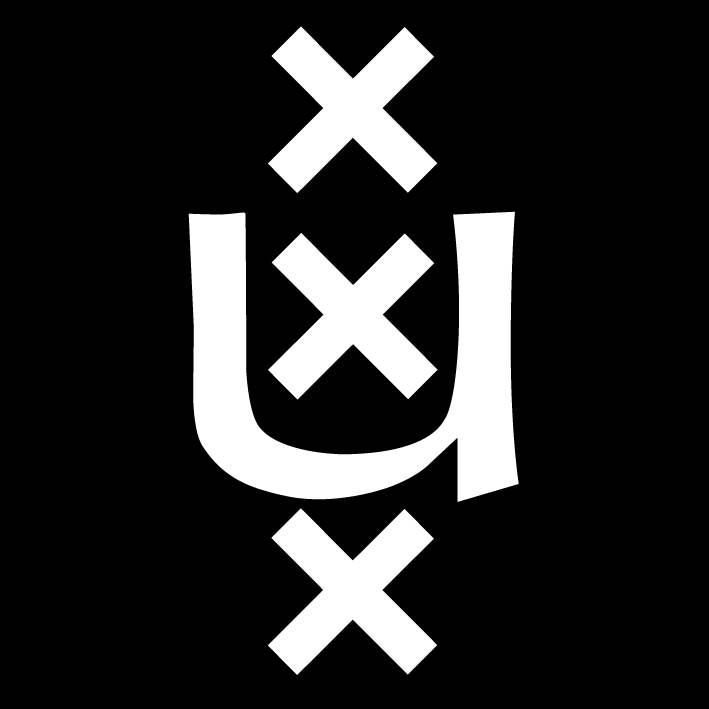 Investigate the dynamics of boundary graviton in simple case: self-dual Weyl.
Boundary graviton does not solve full Einstein equations, but more restrictive one.
Physically, self-dual solutions are ‘gravitational instantons’ that signal instability of bulk under deformation of b.c. Decay towards new vacuum.
Holographic Cotton Tensor. SdH, UvA
Self-Dual Solutions
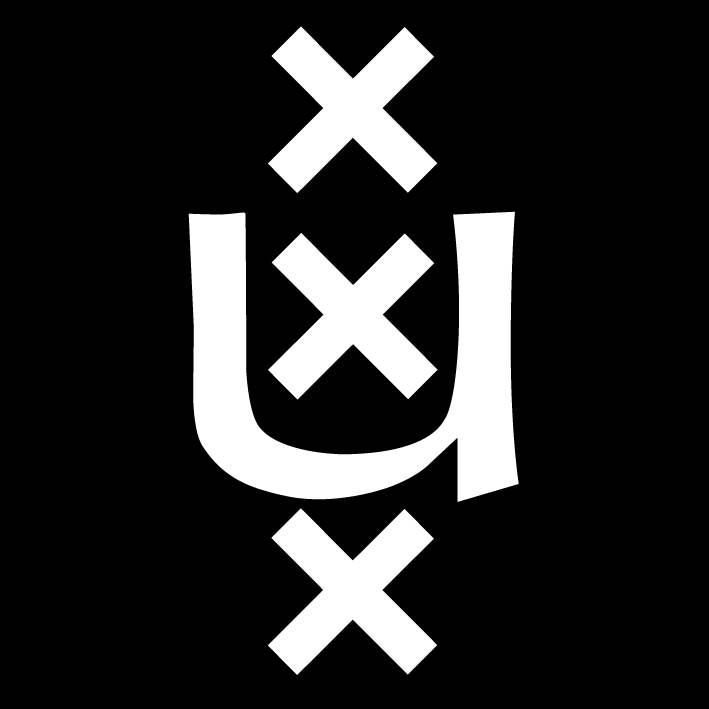 Holographic Cotton Tensor. SdH, UvA
Vanishing Weyl Tensor
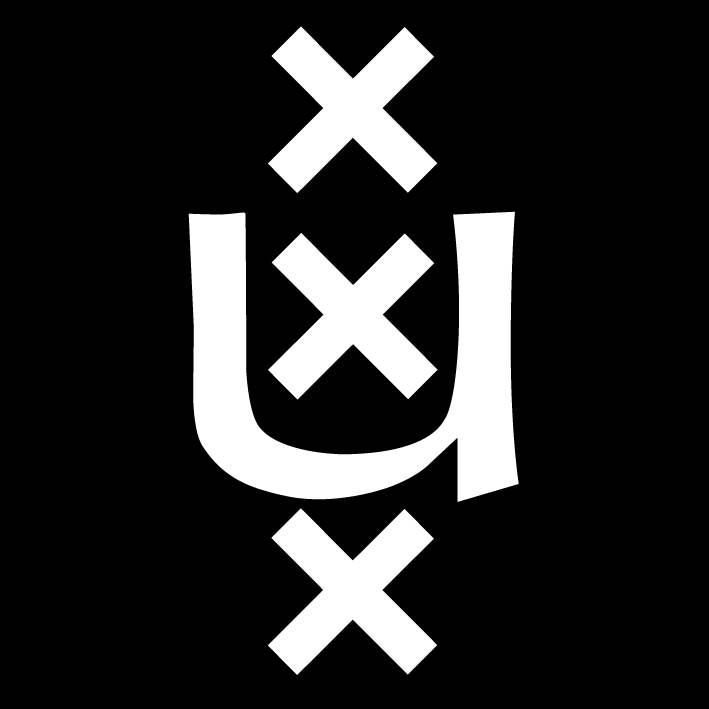 Simplest case: vanishing Weyl tensor.
Bulk metric is conformally flat.
On-shell, the Weyl tensor reduces to:

Together with Einstein’s equations:
Holographic Cotton Tensor. SdH, UvA
Vanishing Weyl Tensor
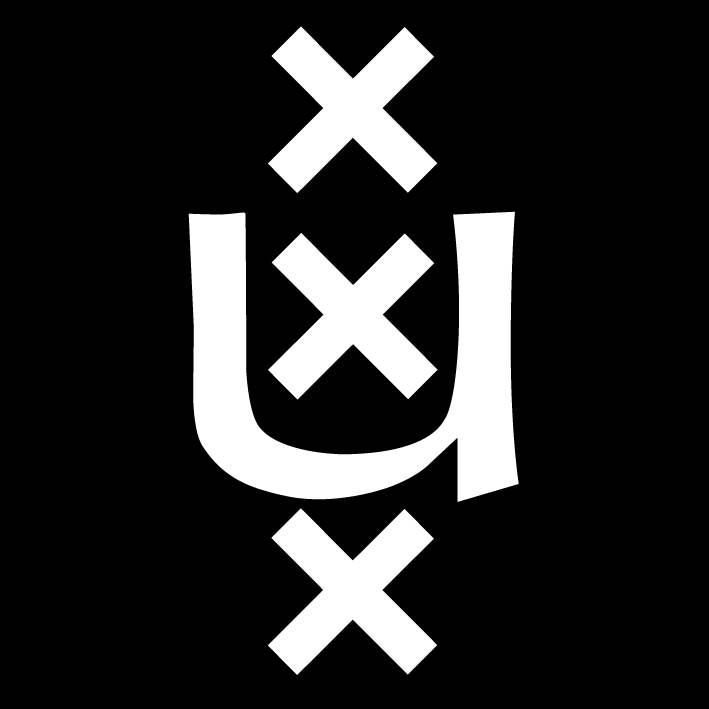 Holographic Cotton Tensor. SdH, UvA
Vanishing Weyl Tensor
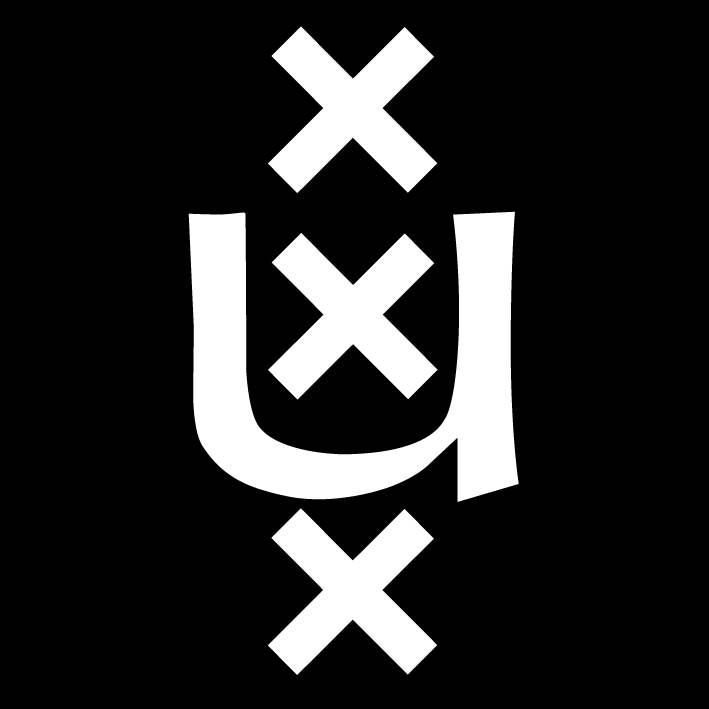 Holographic Cotton Tensor. SdH, UvA
Self-Dual Solutions
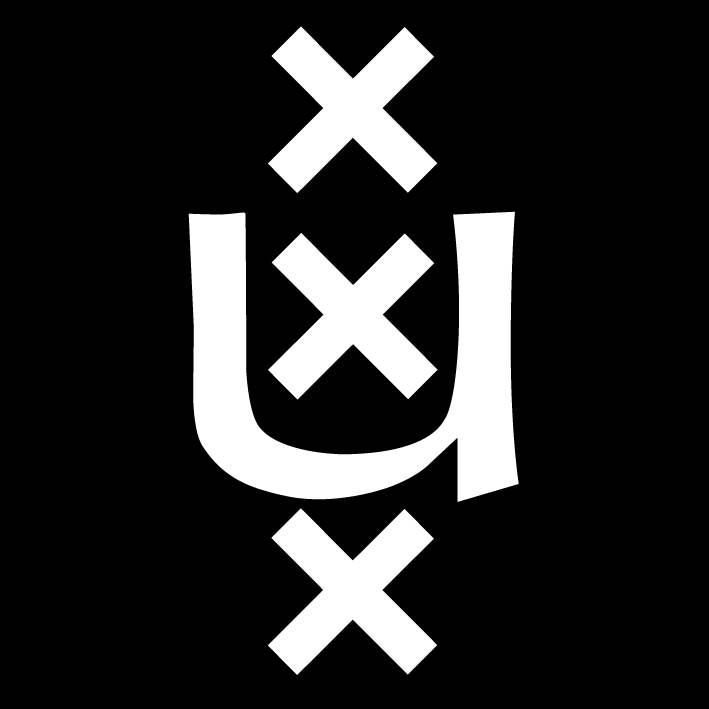 Holographic Cotton Tensor. SdH, UvA
Self-Dual Solutions
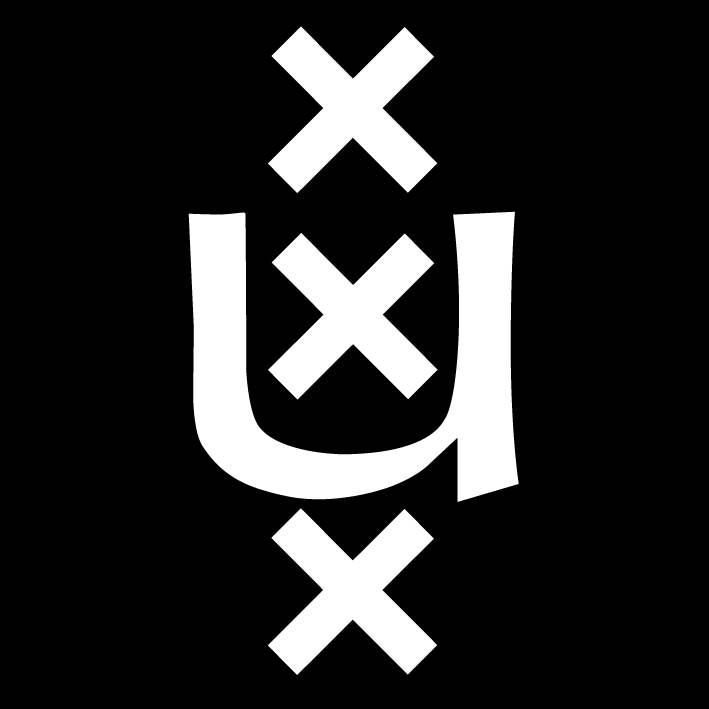 Bulk Einstein
Holographic Cotton Tensor. SdH, UvA
Self-Dual Solutions
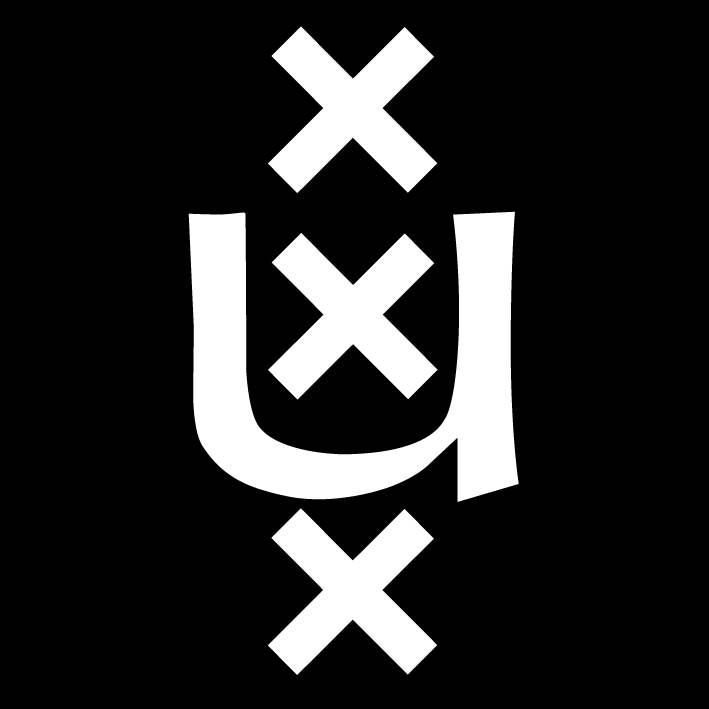 Holographic Cotton Tensor. SdH, UvA
Self-Dual Solutions
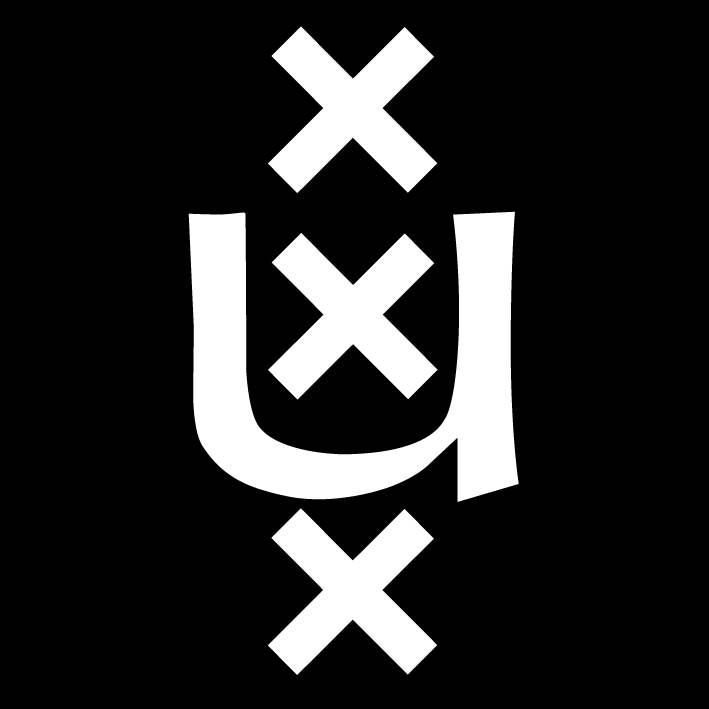 Holographic Cotton Tensor. SdH, UvA
Summary
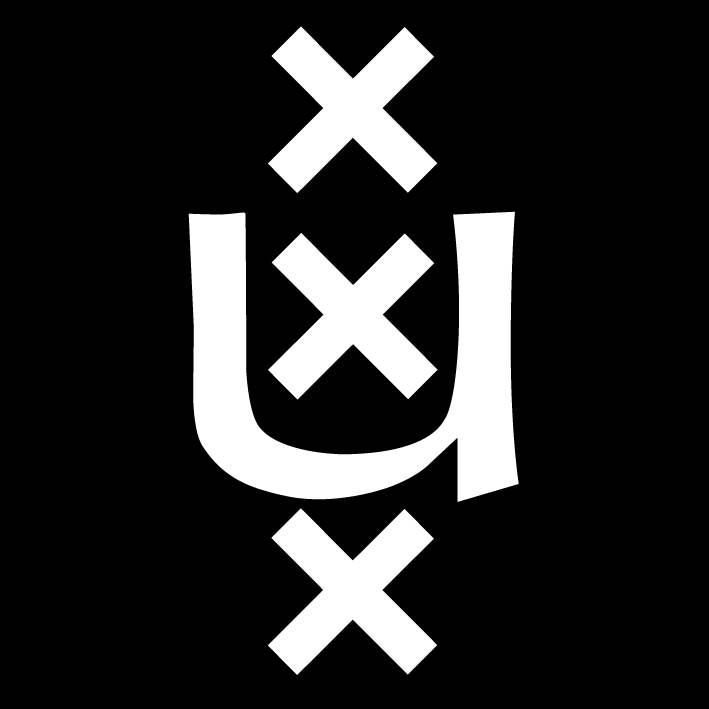 Holographic Cotton Tensor. SdH, UvA
Summary
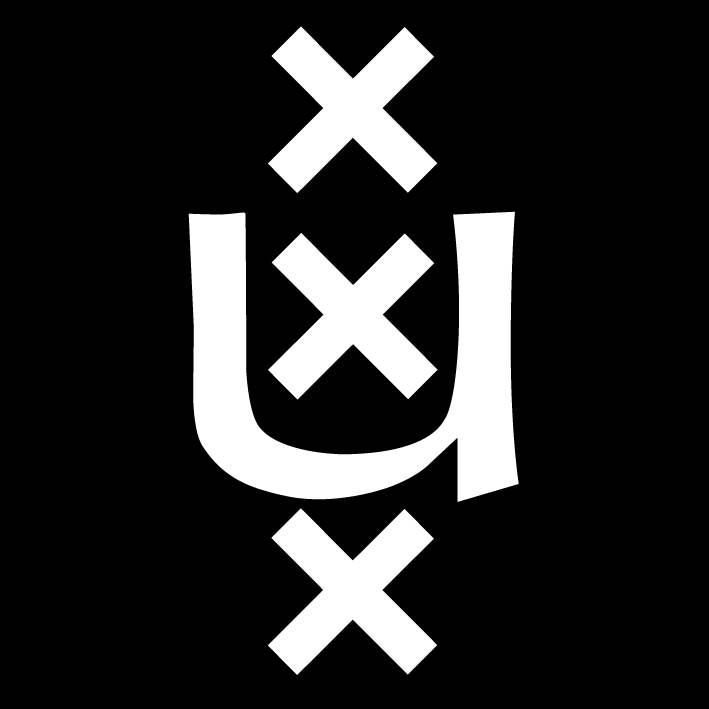 Solutions with self-dual Weyl tensor:


Generating functional can be integrated and gives the gravitational Chern-Simons action.
At next level, we get a non-linear consistency condition for the curvature.
Holographic Cotton Tensor. SdH, UvA
References
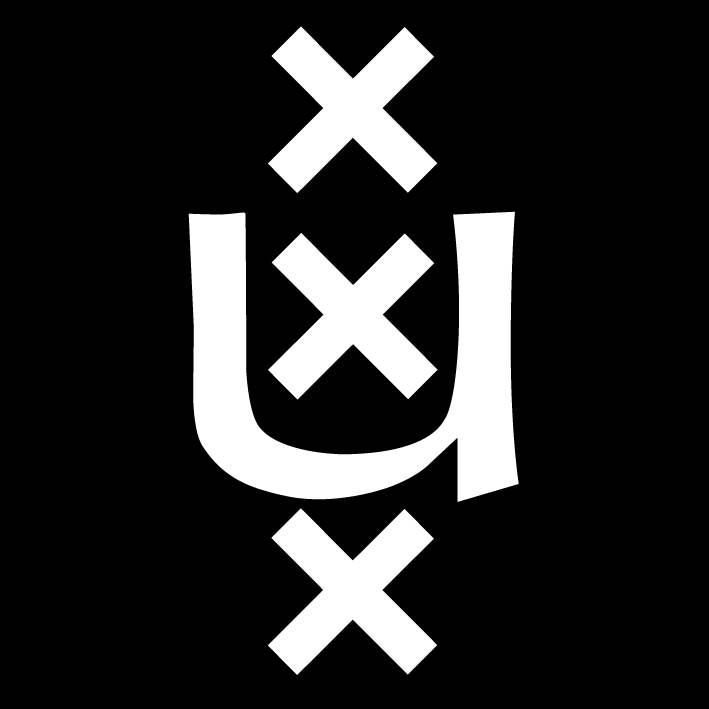 Maldacena (1997)
Witten (1998)
Skenderis, Solodukhin (2000)
SdH, Skenderis, Solodukhin (2000)
SdH, Petkou (2008, 2012)
Holographic Cotton Tensor. SdH, UvA
Thank you!
Holographic Cotton Tensor. SdH, UvA